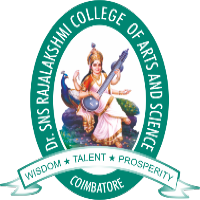 DR SNSRCAS, CBE Introduction to Digital Forensics21PCA213 I MCA  ODD SEMUNIT VElectronic Evidence General Procedure
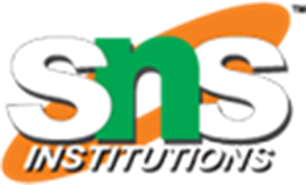 26-Nov-23
Mathiazhagan P -Assistant Professor - Computer Application Drsnsrcas
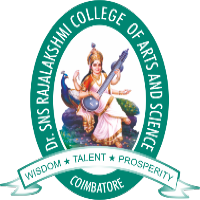 Electronic Evidence General Procedure
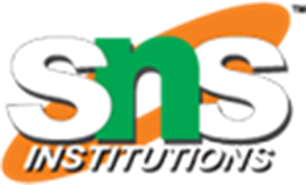 Electronic evidence refers to any information stored or transmitted in digital form that can be used as evidence in legal proceedings. This type of evidence is increasingly common in today's digital age and can include emails, text messages, social media posts, digital documents, computer files, and more. Handling electronic evidence requires careful procedures to ensure its admissibility and reliability in a court of law. Here is a general procedure for handling electronic evidence:
Identification: Identify and document the electronic devices or sources that may contain relevant evidence. This could include computers, smartphones, servers, cloud storage, and other digital media.
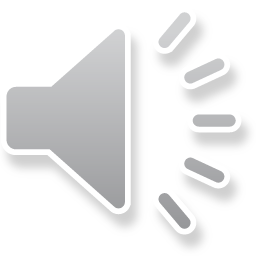 26-Nov-23
Mathiazhagan P -Assistant Professor - Computer Application Drsnsrcas
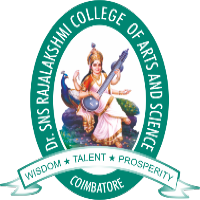 Electronic Evidence General Procedure
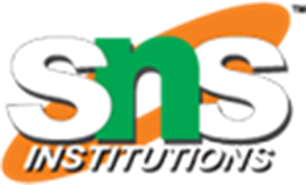 Preservation: Take steps to preserve the integrity of the electronic evidence. This involves creating a forensic copy of the data to ensure that the original information remains unchanged. Use write-blocking devices or software to prevent any alterations to the original data during the copying process.

Chain of Custody: Establish and maintain a chain of custody for the electronic evidence. This involves documenting the handling, storage, and transfer of the evidence from the initial collection to its presentation in court. A well-documented chain of custody helps establish the authenticity and reliability of the evidence.
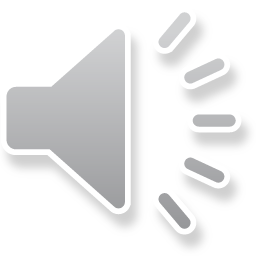 26-Nov-23
Mathiazhagan P -Assistant Professor - Computer Application Drsnsrcas
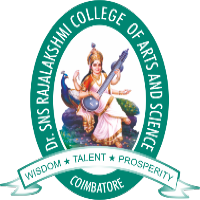 Electronic Evidence General Procedure
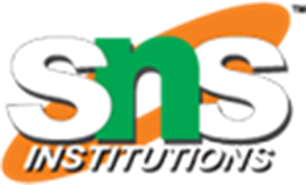 Authentication: Verify the authenticity of the electronic evidence. This may involve confirming the identity of the user, ensuring the integrity of the data, and validating the methods used to collect and preserve the evidence.

Analysis: Conduct a thorough analysis of the electronic evidence. This may involve using forensic tools and techniques to examine the data for relevant information. Digital forensics experts may be involved in this process to extract and interpret data.
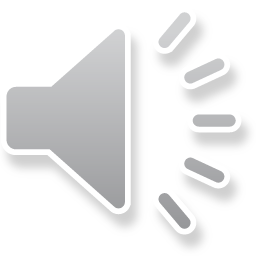 26-Nov-23
Mathiazhagan P -Assistant Professor - Computer Application Drsnsrcas
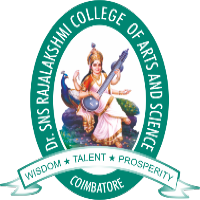 Electronic Evidence General Procedure
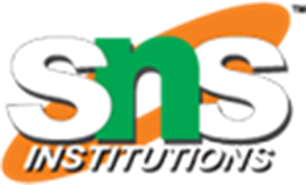 Relevance: Determine the relevance of the electronic evidence to the case at hand. Ensure that the information collected is admissible in court and that it pertains to the issues being addressed in the legal proceedings.

Documentation: Document the entire process, including the identification, preservation, chain of custody, authentication, and analysis of the electronic evidence. This documentation is crucial for presenting the evidence in court and addressing any challenges to its admissibility.
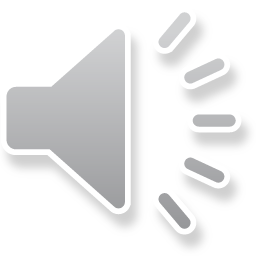 26-Nov-23
Mathiazhagan P -Assistant Professor - Computer Application Drsnsrcas
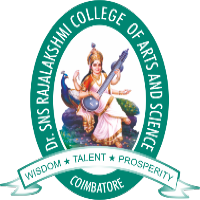 Electronic Evidence General Procedure
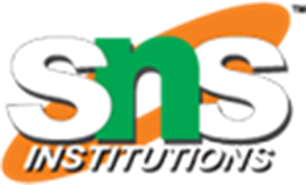 Expert Testimony: If necessary, have qualified experts testify in court regarding the methods used to collect, preserve, and analyze the electronic evidence. Their testimony can help establish the credibility and reliability of the evidence.

Legal Compliance: Ensure that all procedures for handling electronic evidence comply with relevant laws, regulations, and court rules. Failure to follow legal standards may result in the exclusion of the evidence from court proceedings.
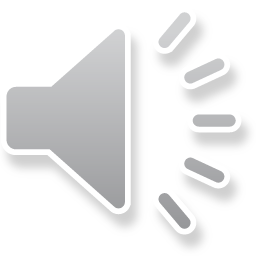 26-Nov-23
Mathiazhagan P -Assistant Professor - Computer Application Drsnsrcas
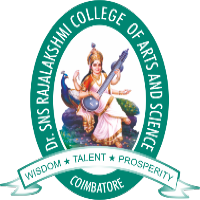 Electronic Evidence General Procedure
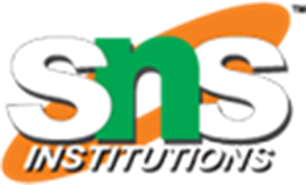 Presentation: Present the electronic evidence in a clear and understandable manner during legal proceedings. This may involve preparing exhibits, summaries, or other materials to help the judge and jury understand the significance of the evidence.

It's important to note that the specific procedures for handling electronic evidence may vary based on jurisdiction and the nature of the case. Legal professionals, including digital forensics experts, should be consulted to ensure that the proper protocols are followed.
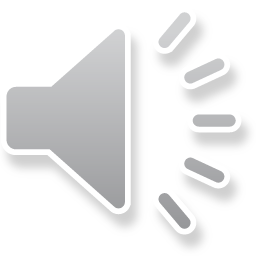 26-Nov-23
Mathiazhagan P -Assistant Professor - Computer Application Drsnsrcas
THANK YOU
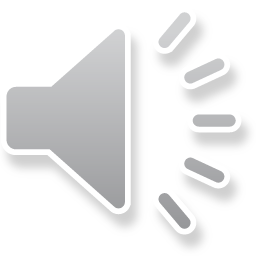 26-Nov-23
Mathiazhagan P -Assistant Professor - Computer Application Drsnsrcas